Lesson 14: Professional Development
Duration: 20 Minutes
Slide 14- 1
Performance-Based Compensation
Lesson 14 Topics
Lesson 14 Topics
Topic 1 – Responsibilities
Topic 2 – Procedures and Requirements
Topic 3 – Types of Training
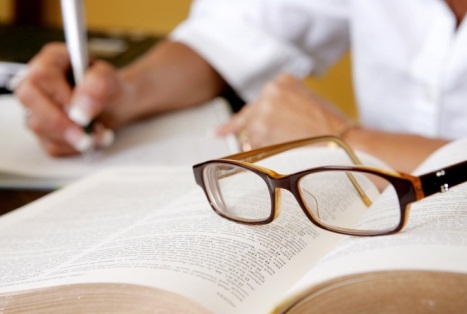 Slide 14- 2
Performance-Based Compensation
Responsibilities
Professional Development Responsibilities
Provide policy, oversight, and guidance for training, education, certification, and professional development
Heads of Components must coordinate with USD(I) and USD(P&R) to implement accreditation and certification process
Ensure all training is cost effective and indiscriminate
Implement mandatory elements provided through USD(I) DCIPS Program Executive Office
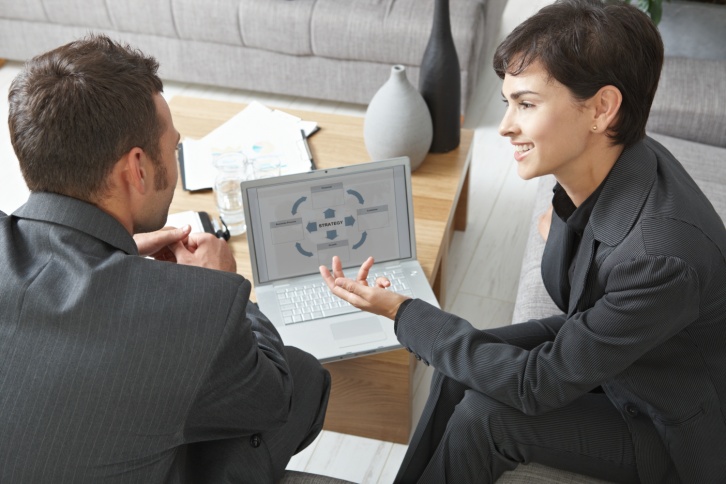 Slide 14- 3
Performance-Based Compensation
Procedures and Requirements
Procedures and Requirements
Functional Managers
Employees
Needs Assessment
Priority Level
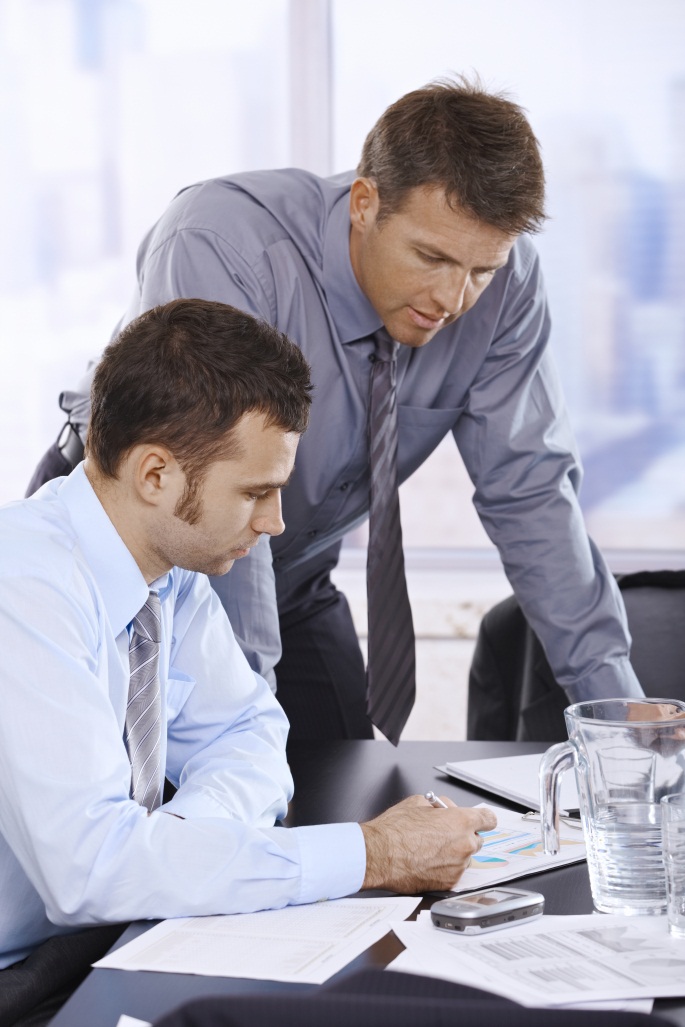 Slide 14- 4
Performance-Based Compensation
Types of Training
Types of Training
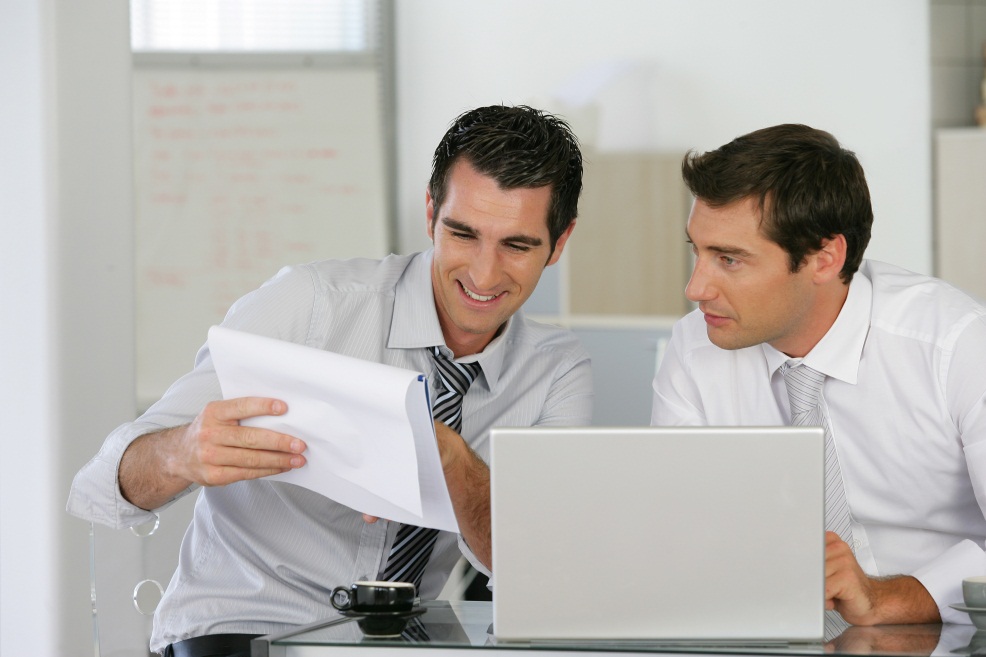 Occupational and Job Skills
Non-Academic
Leadership Development
Other
Professional Development
Functional Tradecraft
Slide 14- 5
Performance-Based Compensation
Lesson 14 Review
Lesson 14 Review
Topic 1 – Responsibilities
Topic 2 – Procedures and Requirements
Topic 3 – Types of Training
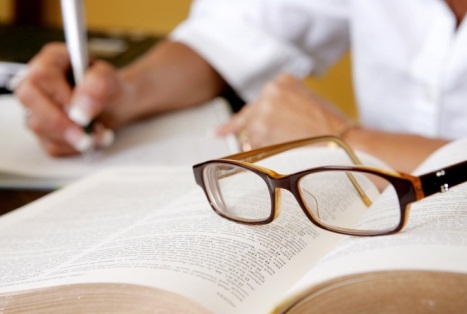 Slide 14- 6
Slide 3- 2
Performance-Based Compensation